Creative Knowledge Translation Strategy: Partnership among the university, the professional association and clinical practice to develop a shared knowledge broker position
Rebecca Tunnacliffe
Chief Executive Officer
Physiotherapy Association of British Columbia

Alison Hoens
Physical Therapy Knowledge Broker
UBC Dept of PT (Faculty of Medicine), PABC, BC RSRNet, VCHRI, PHCRI
Clinical Associate Professor
UBC Dept of PT
OUTLINE
Why the role was created
How the role was created
What is the role?
Benefits & challenges of the role
Next steps
Why
Ranking of importance of factors influencing current practice:
Experience
Continuing education (practical)
Colleague influence
Continuing education (theory)
Professional literature *secondary sources
Entry level training
Stevenson et al (2005)
Why
PTs’ interventions for hypothetical typical patient with acute LBP
68% used Rx with strong or moderate evidence of effectiveness
90% used Rx with limited evidence of effectiveness
96% used Rx with absence of evidence of effectiveness
Mikhail et al, 2005
Why
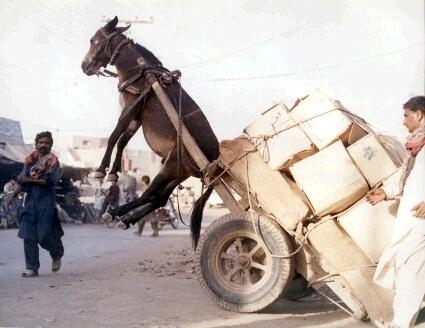 Challenges:
Not enough time
Not enough evidence
Too much evidence
Can’t acquire evidence
Can’t appraise evidence
Can’t synthesizing evidence
Can’t apply evidence
Why
Ask
Answer
The Know-Do Gap
Know
Do
What: Initial 3 perspectives
What: Current perspectives
Evidence-Informed Practice
UBC Dept PT (FOM)

PABC Continuing Education
VCHRI
PCHRI
CFRI
UBC Dept PT
Decision makers
Professional Practice Leaders
Professional Associations
Clinicians
Opinion leaders
-Frontline staff
Multi-discip.
Practice-Informed Evidence
What: Roles
Catalyst
Identification of leading edge opportunities
Identification / development of learning tools & resources
Facilitator
Identification & acquisition of resources
Creation of  novel teams (researchers, clinicians, decision-makers) 
Foster capacity building
Communicator
Translation into stakeholder ‘language’
Development & dissemination of targeted messages
Benefits & Challenges: Professional Association
Benefits & Challenges
The future
Needs



Opportunities




Resources